✠VUI HỌC KINH THÁNH✠
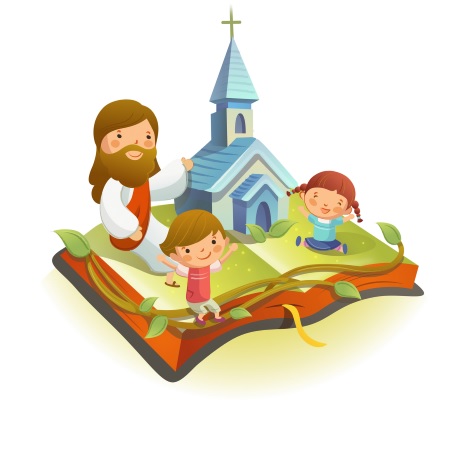 AI YÊU 
MẾN THẦY
SẼ GIỮ 
LỜI THẦY
CHÚA NHẬT XX THƯỜNG NIÊN- NĂM B
TIN MỪNG CHÚA GIÊ-SU KI-TÔ THEO THÁNH GIO-AN
Khi ấy, Đức Giê-su nói với người Do-thái rằng: “Tôi là bánh hằng sống từ trời xuống. Ai ăn bánh này, sẽ được sống muôn đời.
Và bánh tôi sẽ ban tặng, chính là thịt tôi đây, để cho thế gian được sống.”
Người Do-thái liền tranh luận sôi nổi với nhau. Họ nói : “Làm sao ông này có thể cho chúng ta ăn thịt ông ta được ?”
Đức Giê-su nói với họ: “Thật, tôi bảo thật các ông: nếu các ông không ăn thịt và uống máu Con Người, các ông không có sự sống nơi mình.
Ai ăn thịt và uống máu tôi, thì được sống muôn đời, và tôi sẽ cho người ấy sống lại vào ngày sau hết, vì thịt tôi thật là của ăn,
và máu tôi thật là của uống. Ai ăn thịt và uống máu tôi, thì ở lại trong tôi, và tôi ở lại trong người ấy.
Như Chúa Cha là Đấng hằng sống đã sai tôi, và tôi sống nhờ Chúa Cha thế nào, thì kẻ ăn tôi, cũng sẽ nhờ tôi mà được sống như vậy.
Đây là bánh từ trời xuống, không phải như bánh tổ tiên các ông đã ăn, và họ đã chết. Ai ăn bánh này, sẽ được sống muôn đời.” Đó là Lời Chúa
HÃY
TÌM
KIẾM
NƯỚC
CHÚA
TRƯỚC
MỌI
SỰ
NGƯỜI
SẼ
LO
CHO
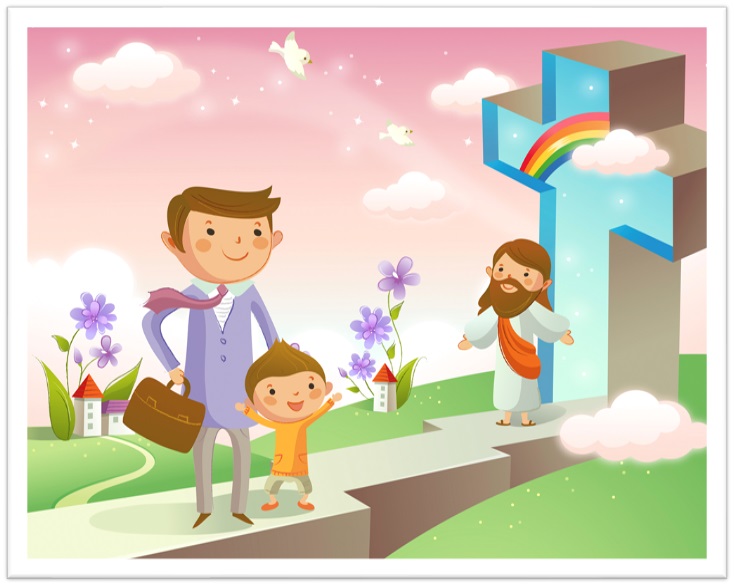 TÌM Ô CHỮ
1
2
3
4
5
6
7
7.	CHÚA GIÊ-SU KHẲNG ĐỊNH MÁU NGÀI THẬT LÀ GÌ ?
1.	CHÚA GIÊ-SU NÓI: BÁNH TÔI SẼ BAN TẶNG CHÍNH LÀ GÌ ?
2.	NGƯỜI DO THÁI ĐÃ LÀM GÌ SÔI NỔI VỚI NHAU ?
3.	CHÚA GIÊ-SU ĐÃ KHẲNG ĐỊNH: TÔI LÀ BÁNH HẰNG SỐNG … … … ?
4.	“BÁNH TÔI SẼ … …, CHÍNH LÀ THỊT TÔI ĐÂY, ĐỂ CHO THẾ GIAN ĐƯỢC SỐNG”
5.	CHÚA GIÊ-SU NÓI: AI ĂN THỊT VÀ LÀM GÌ NỮA, THÌ ĐƯỢC SỐNG MUÔN ĐỜI ?
6.	CHÚA GIÊ-SU NÓI AI ĂN THỊT VÀ UỐNG MÁU NGÀI, THÌ NGÀI SẼ CHO NGƯỜI ẤY SỐNG LẠI VÀO LÚC NÀO?
Học với Giê-su - Học cùng Giê-su
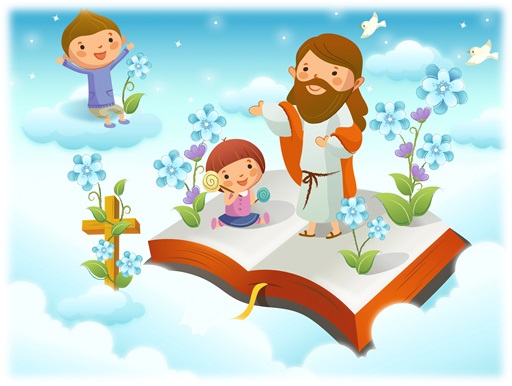 TRẮC NGHIỆM
1. ĐỨC GIÊ-SU BẢO NGÀI LÀ GÌ TỪ TRỜI XUỐNG ?
A
B
C
D
Chân lý
Đấng cứu thế
Ánh sáng chiếu soi muôn người
Bánh hằng sống
C
Bánh hằng sống
Đáp án
2. NHỮNG AI TRANH LUẬN SÔI NỔI VỚI NHAU KHI ĐỨC GIÊ-SU NÓI NGÀI LÀ BÁNH HẰNG SỐNG TỪ TRỜI XUỐNG ?
A
B
C
D
Các tư tế
Người Hy lạp
Người Do thái
Các môn đệ
B
Người Do thái
Đáp án
3. ĐỨC GIÊSU NÓI NHỮNG AI KHÔNG ĂN THỊT VÀ UỐNG MÁU CON NGƯỜI, THÌ LÀM SAO ?
A
B
C
D
Bị án phạt muôn đời
Không có sự sống nơi mình
Được sự sống muôn đời
Được chúc phúc
A
Không có sự sống nơi mình
Đáp án
4. ĐỨC GIÊSU NÓI AI ĂN THỊT VÀ UỐNG MÁU TÔI, THÌ ĐƯỢC GÌ ?
A
B
C
D
Hạnh phúc
Khỏi phải chết
No đủ muôn đời
Sống muôn đời
C
Sống muôn đời
Đáp án
5. CHÚA GIÊSU NÓI AI ĂN THỊT VÀ UỐNG MÁU NGÀI THÌ NGÀY SAU HẾT NGÀI SẼ LÀM GÌ CHO NGƯỜI ẤY ?
A
B
C
D
Cho sống lại
Khỏi án phạt muôn đời
Được lên thiên đàng
Được yêu mến
D
Cho sống lại
Đáp án
THIẾU NHI YÊU CHÚA
Thiếu nhi muốn sống đời đời cần phải làm gì?